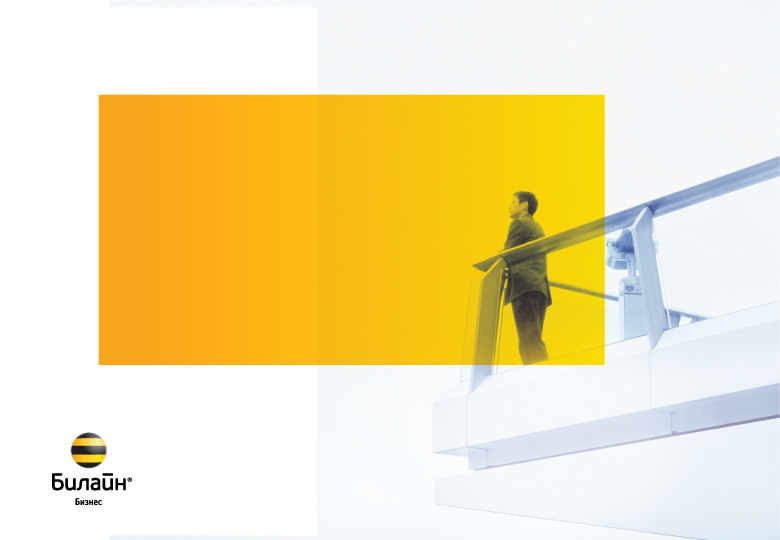 Решения М2М для ТЭК
Smart SIM
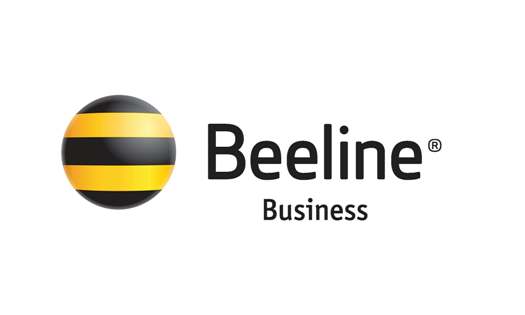 Новые возможности М2М в ТЭК
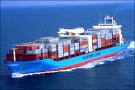 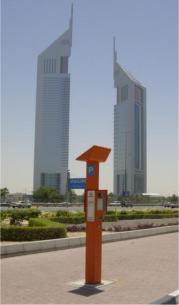 Что такое machine-to-machine (M2M)?

Это беспроводной доступ к информации об удаленных стационарных и перемещающихся объектах для сбора данных и мониторинга их состояния
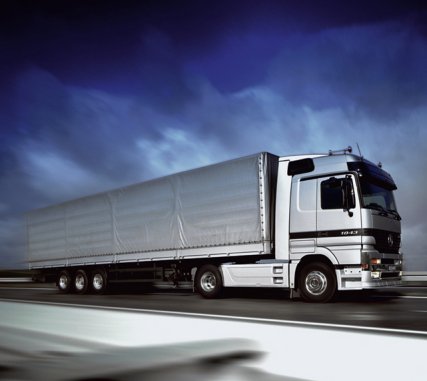 Какие задачи решает M2M?

Использование удаленного оборудования в труднодоступных местах или когда использование проводного соединения невозможно в принципе

Оперативное подключение новых абонентских устройств к корпоративной сети без затрат на организацию проводных каналов

Оптимизация затрат (полный контроль за трафиком и возможности оперативного регулирования)
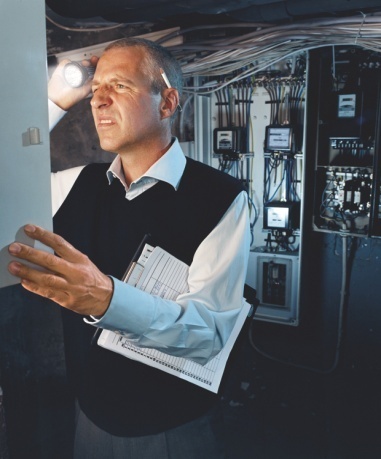 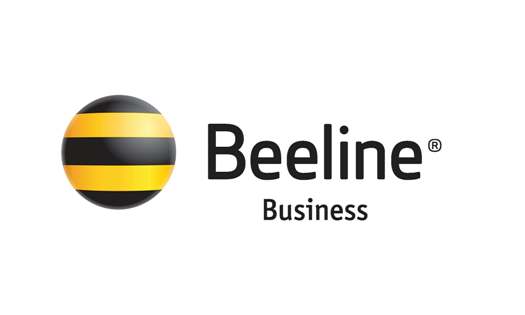 М2М: как было раньше
1. Оборудование
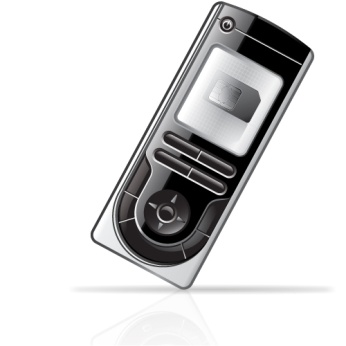 Поставщики оборудования
B2B клиент
2. Комплексные системы по мониторингу оборудования
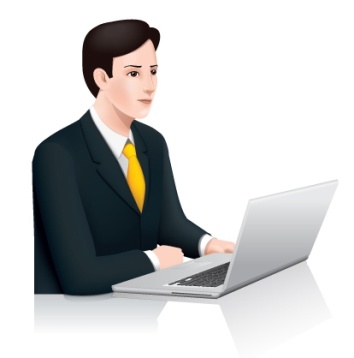 Системные интеграторы
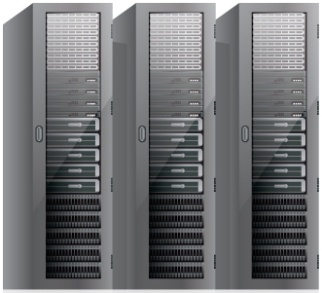 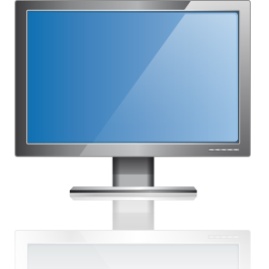 3. Сим-карты
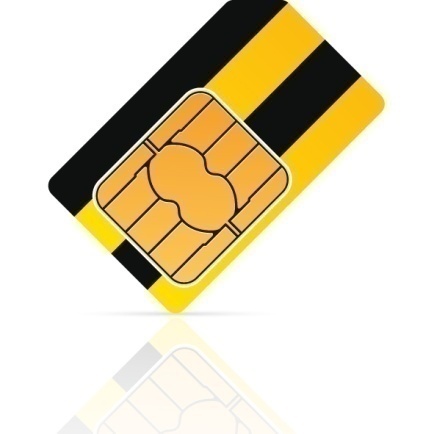 Оператор связи
Операторы связи выступали исключительно в качестве «трубы», предоставляя услуги передачи данных и их защиты в составе решений по мониторингу транспорта.

+ сопутствующие услуги (специальные сим-карты, VPN, APN и т.д.)
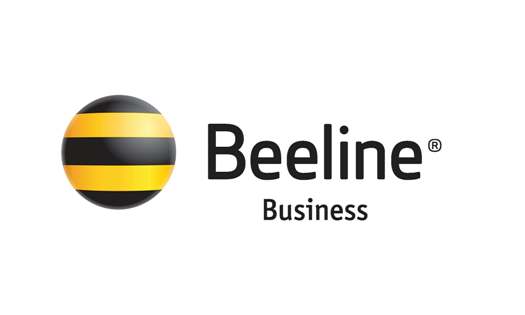 М2М: новые тенденции
дополнительные услуги и продукты от оператора
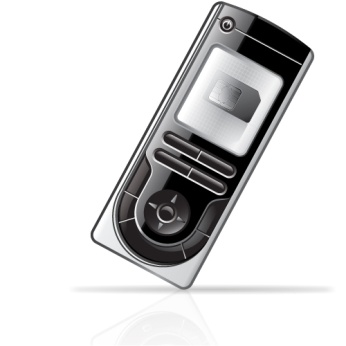 1. Оборудование
Поставщики оборудования
B2B клиент
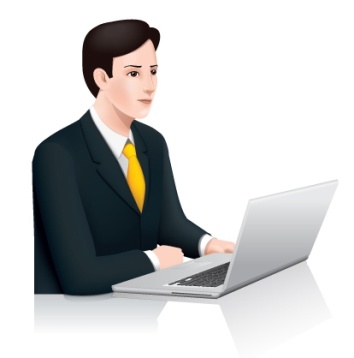 2. Комплексные системы по мониторингу оборудования
Системные интеграторы
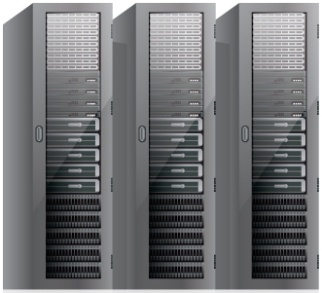 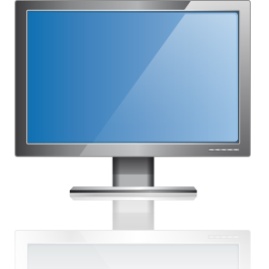 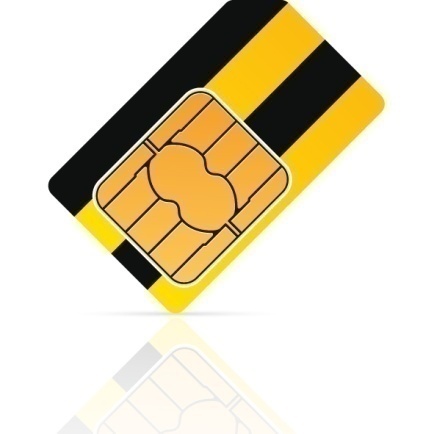 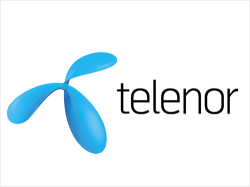 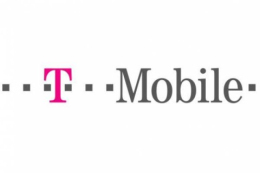 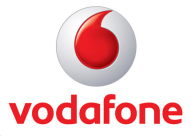 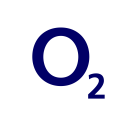 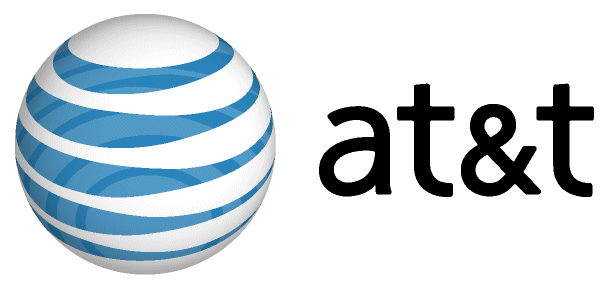 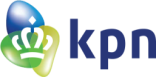 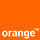 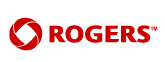 4. Системы по управлению сим-картами и соединениями
3. Сим-карта
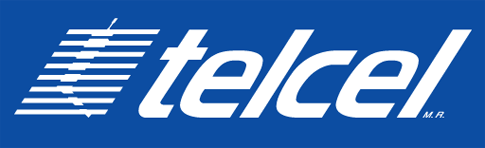 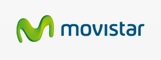 Оператор связи
Операторы начинают предлагать многофункциональные системы по on-line мониторингу, контролю и управлению сим-карт и соединений
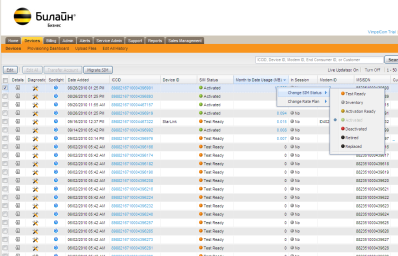 Оператор связи
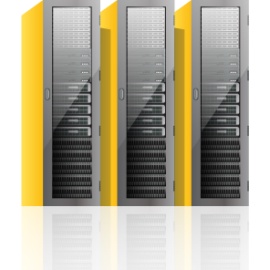 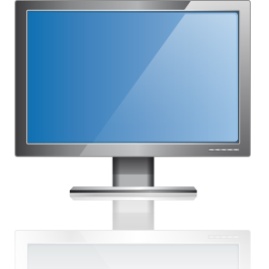 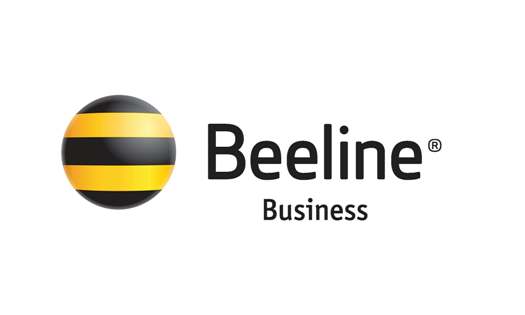 Центр управления М2М
Новый продукт для корпоративных клиентов:

быстрое и удобное управление сим-картами в устройствах в режиме реального времени, их контроль и мониторинг через web-интерфейс или через API, с возможностью интеграции с любыми IT системами
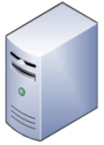 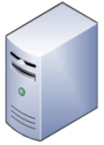 В2В клиент
Центр управления M2M
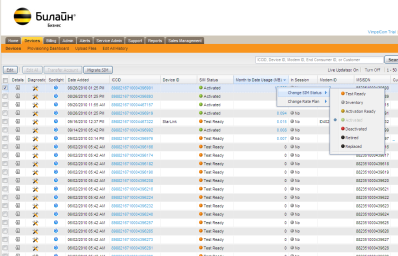 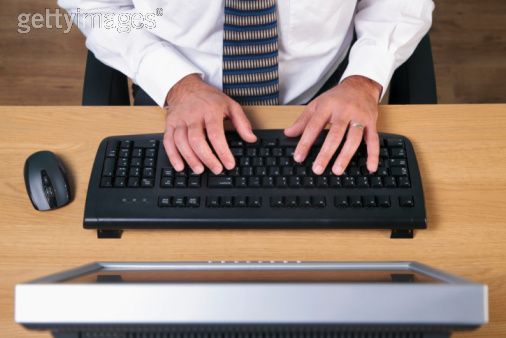 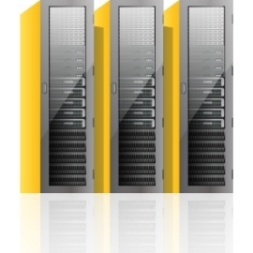 Управление SIM
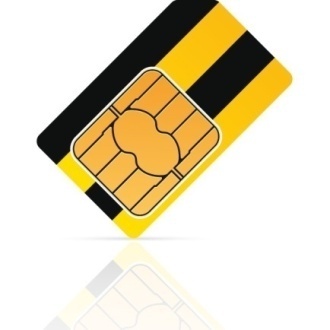 сигнал
Мобильная сеть
данные
данные
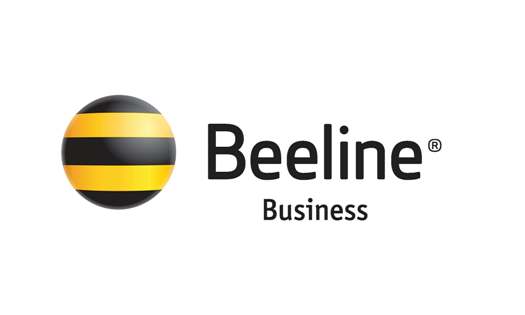 Преимущества для клиентов Билайн
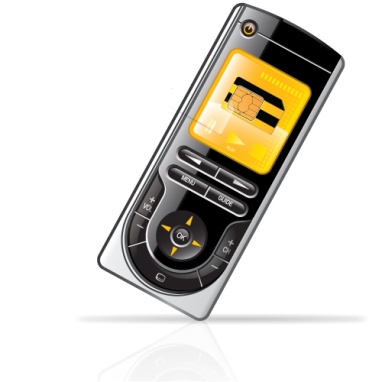 Управление SIM-картами в режиме реального времени
Оперативность и максимум комфорта управления через web-интерфейс и по API, с возможностью самостоятельно менять статус собственных SIM-карт и задавать параметры их работы в любой момент времени, переходить на другие тарифные планы
Полный контроль затрат на связь
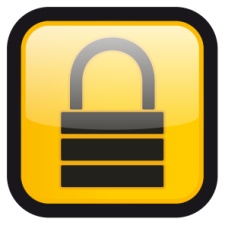 Защита от мошенничества и нецелевого использования путем настройки параметров работы сим-карты и настройки системы уведомлений, широкие возможности систем отчетности для больших объемов используемых SIM-карт
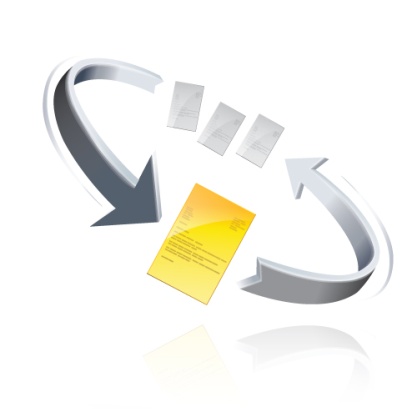 Создание собственных ТП
Возможность создавать новые бизнес-модели и тарифные планы для собственных пользователей
[Speaker Notes: Управление сим-картами в режиме реального времени
Активация/деактивация в реальном времени
Блокировка/разблокировка вручную/автоматически по заданным параметрам
Автоматические оповещения об изменениях состояния SIM
Предотвращение нецелевого использования
Сигнализация об изъятии SIM из устройства
Блокировка сим-карты при изъятии из устройства 
Блокировка при использовании вне заданного устройства
Гибкий биллинг конечного пользователя
Удобный и прозрачный биллинг
Создание собственных ТП для конечных пользователей,
Возможность биллинга пула SIM
Гибкая тарификация
Контроль за трафиком
Контроль счета конечного пользователя в реальном времени,
Возможность настройки ограниченного объема трафика на SIM
Уведомление о перерасходе трафика/средств на счете.
Статистика и аналитика
Трафик по SIM, Клиенту, ТП, стране за период и т.д.
Отчеты по активации и статусу SIM с разбивкой по SIM, Клиенту и т.д.
История соединений по SIM, Клиенту, ТП
Выгрузка статистики в удобном формате]
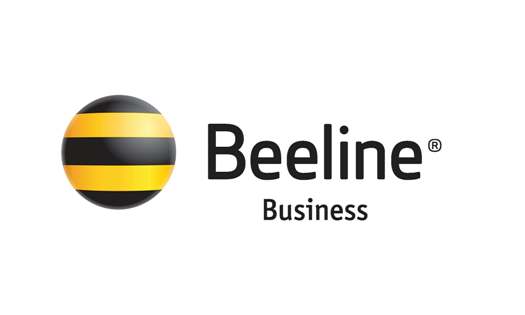 Преимущества для клиентов Билайн
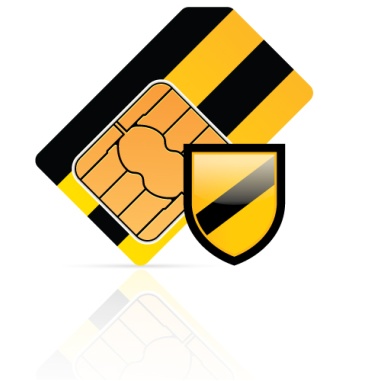 Контроль за трафиком и диагностика
Отслеживание расходов в режиме реального времени и получение дополнительной информации при технических неполадках.
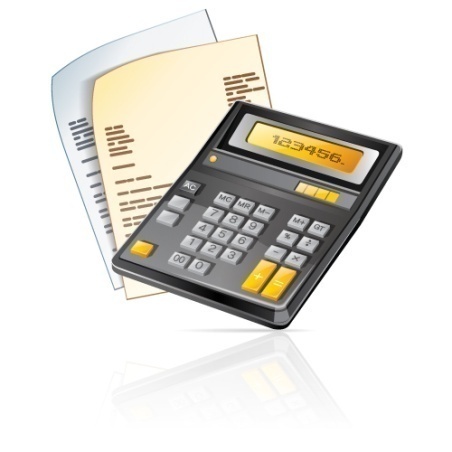 Статистика и аналитика
Доступ к подробной информации по беспроводным соединениям и широкому спектру параметров.
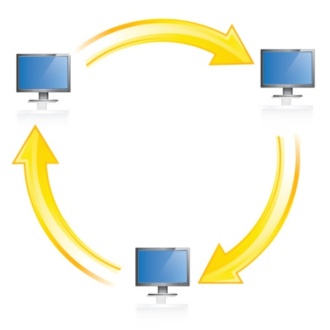 Интеграция
Возможность интеграции по API с внутренними системами управления оборудованием вашей компании
[Speaker Notes: Управление сим-картами в режиме реального времени
Активация/деактивация в реальном времени
Блокировка/разблокировка вручную/автоматически по заданным параметрам
Автоматические оповещения об изменениях состояния SIM
Предотвращение нецелевого использования
Сигнализация об изъятии SIM из устройства
Блокировка сим-карты при изъятии из устройства 
Блокировка при использовании вне заданного устройства
Гибкий биллинг конечного пользователя
Удобный и прозрачный биллинг
Создание собственных ТП для конечных пользователей,
Возможность биллинга пула SIM
Гибкая тарификация
Контроль за трафиком
Контроль счета конечного пользователя в реальном времени,
Возможность настройки ограниченного объема трафика на SIM
Уведомление о перерасходе трафика/средств на счете.
Статистика и аналитика
Трафик по SIM, Клиенту, ТП, стране за период и т.д.
Отчеты по активации и статусу SIM с разбивкой по SIM, Клиенту и т.д.
История соединений по SIM, Клиенту, ТП
Выгрузка статистики в удобном формате]
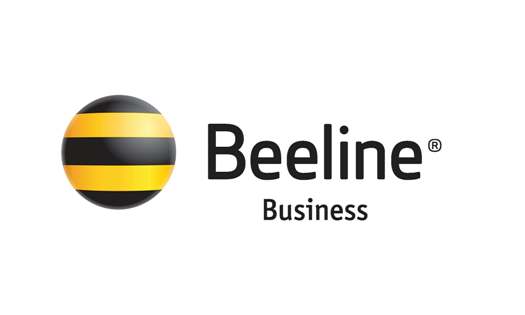 Что дают М2М решения?
Новые продукты от Билайн Бизнес позволят нашим клиентам:
Идти в ногу со временем, используя передовые технологии М2М
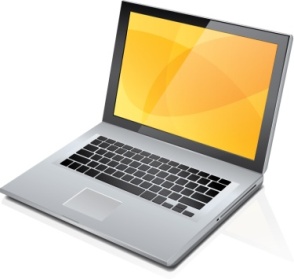 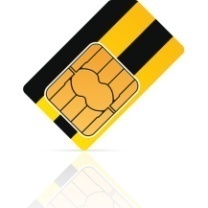 Оперативно подключать новые устройства в своей инфраструктуре
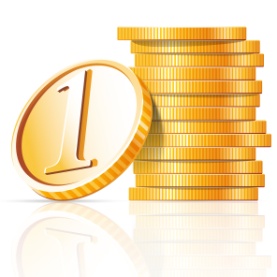 Оптимизировать затраты (полный контроль за трафиком и возможности оперативного регулирования), прозрачная отчетность
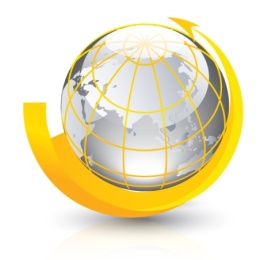 Получить доступ к глобальной платформе
3G b2b
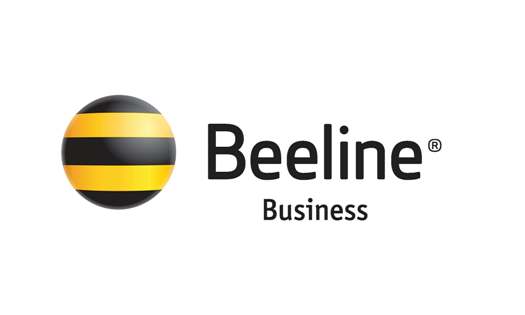 По всем вопросам пишите на m2m@beeline.ru
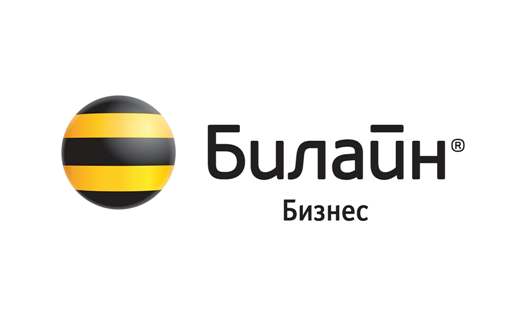 Smart SIM: ключевые особенности
Платформа «Центр управления M2M» - многофункциональный центр управления для быстрого и удобного управления SIM-картами в устройствах в режиме реального времени, их контроль и мониторинг через web-интерфейс и открытый API .
Услуга имеет ряд ключевых преимуществ для применения в ТЭК:
 Биллинг 
Округление до 1 Кб в сутки, удобные тарифные планы и опции

 Управление SIM-картами
Возможность самостоятельного управления всеми услугами

 Система оповещений
Перерасход трафика, нехарактерное количество сессий в сутки

 On-line мониторинг SIM-карт
Диагностика в режиме реального времени всех параметров

 API-интеграция
Автоматизация управления SIM

 Отчетность
Построение любых отчетов для любого количества SIM
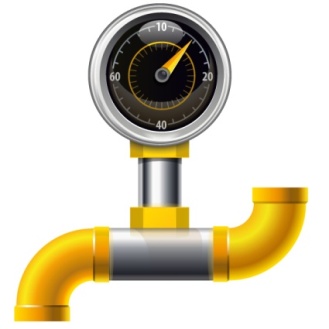 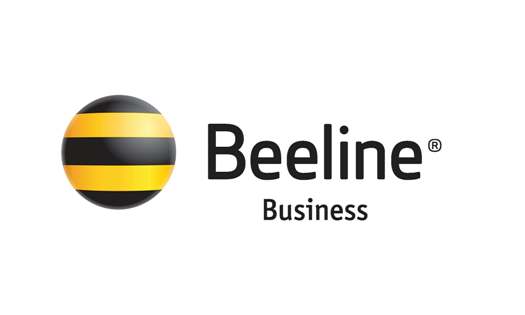 Демонстрация
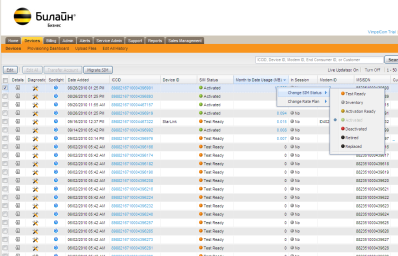 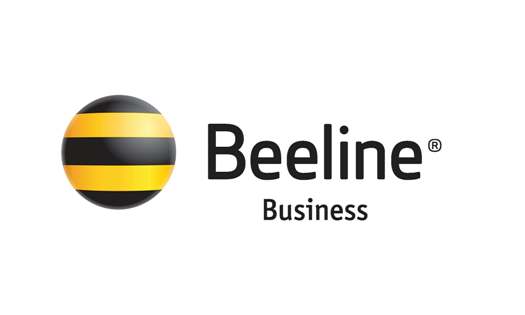 Центр управления М2М Управление сим-картами
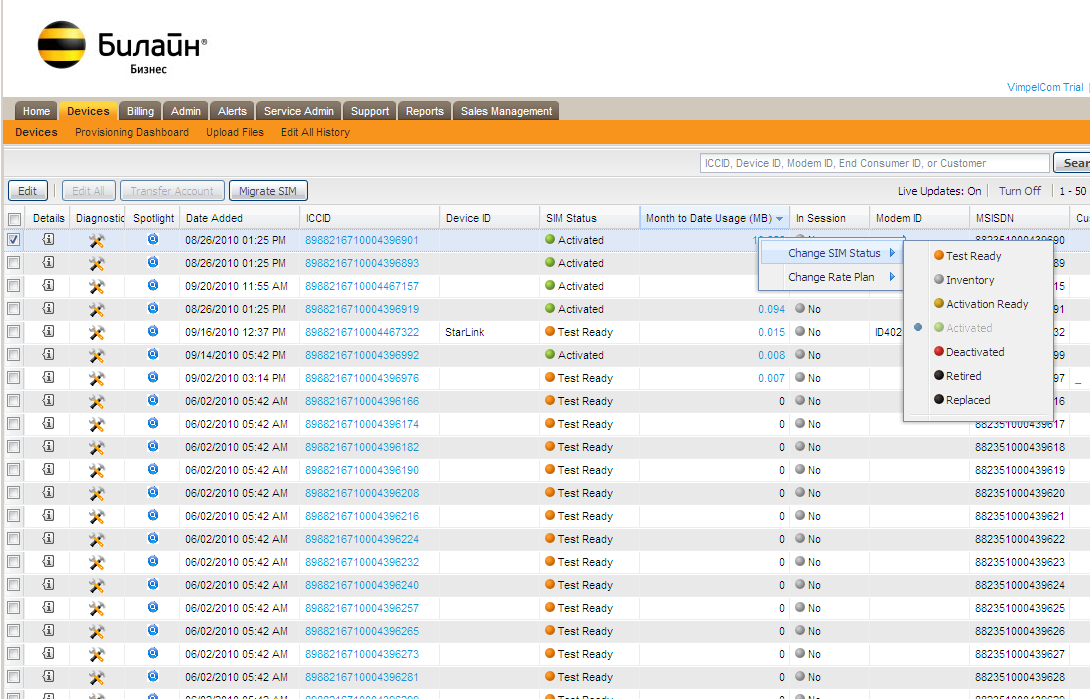 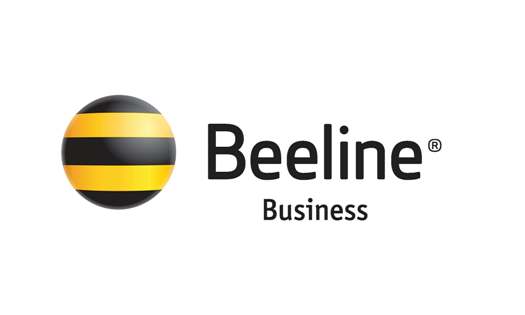 Центр управления М2М диагностика
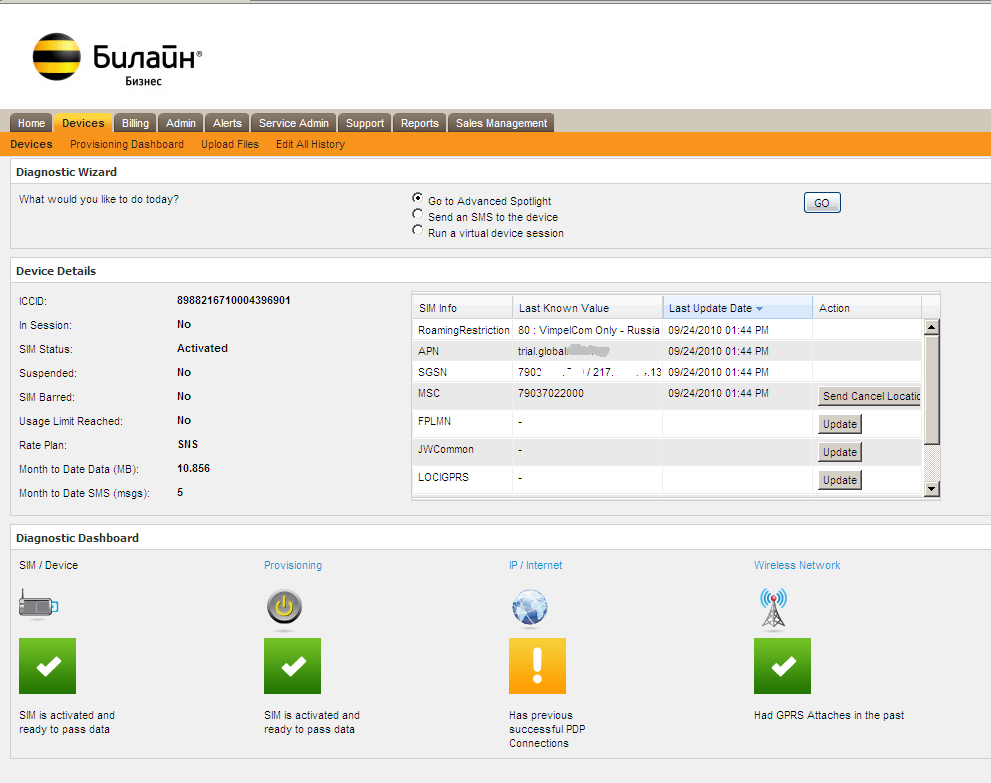 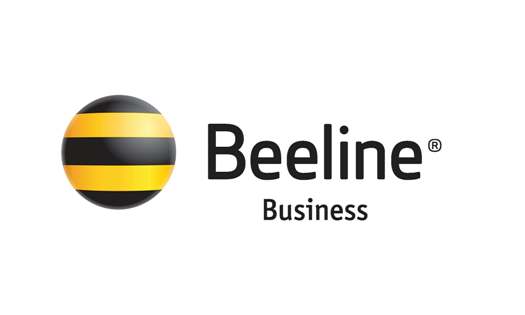 Центр управления М2М мониторинг и статистика по сим-картам
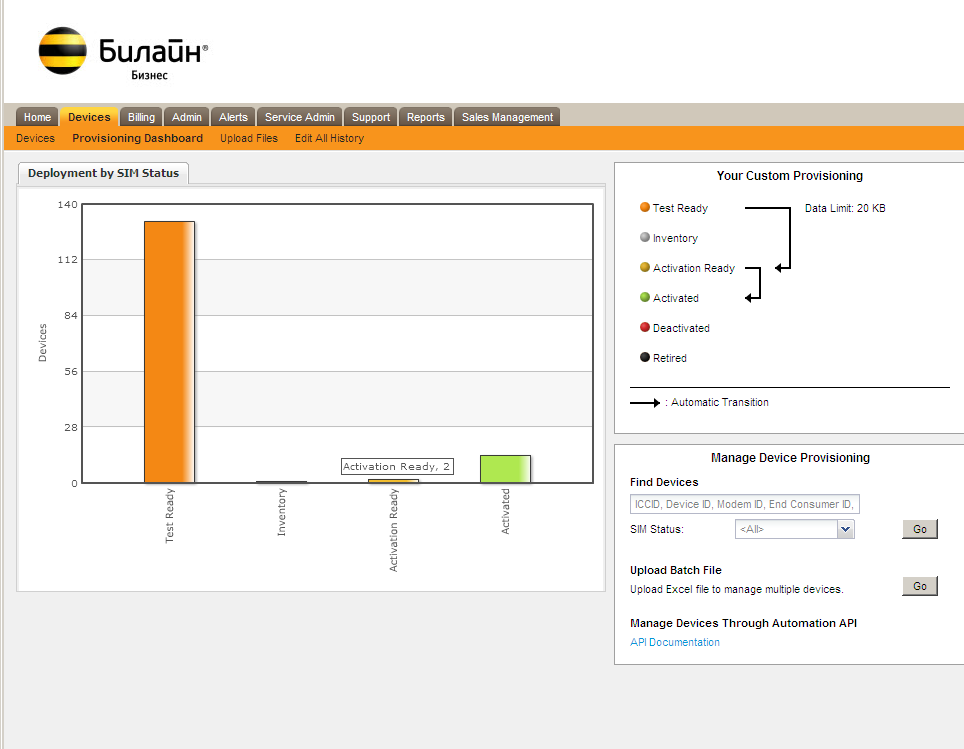 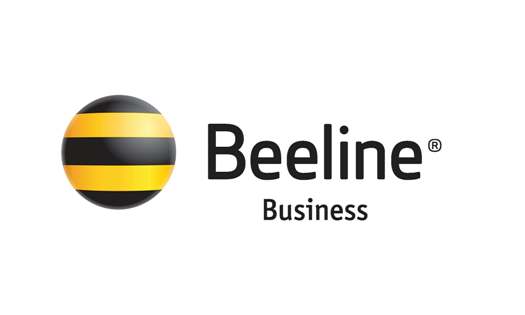 Центр управления М2М Spot Light – расширенная диагностика
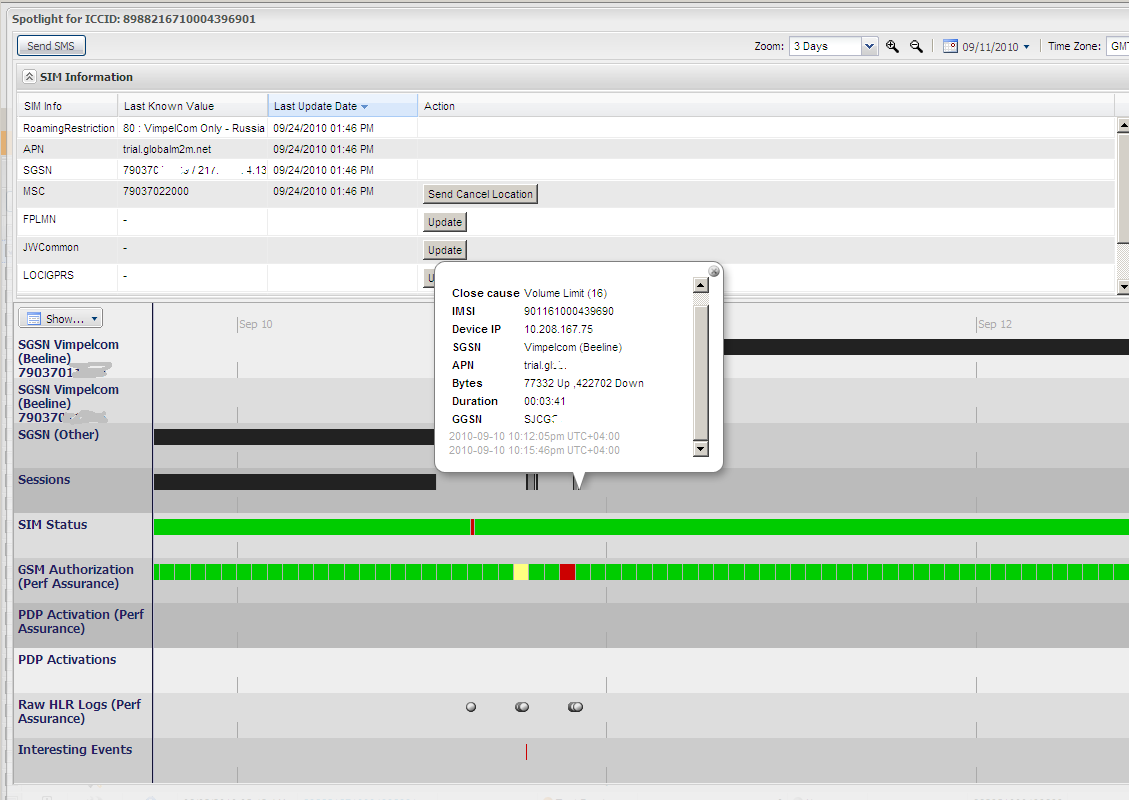 CONFIDENTIAL  Jasper Wireless, Inc.
15
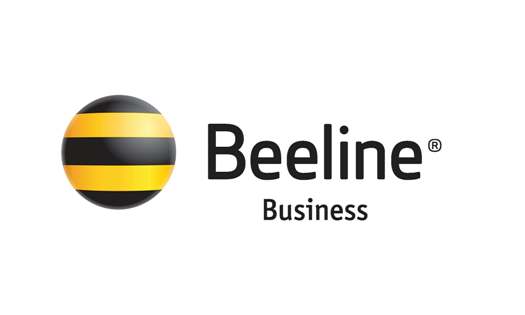 Центр управления М2М Информация по каждой сим-карте
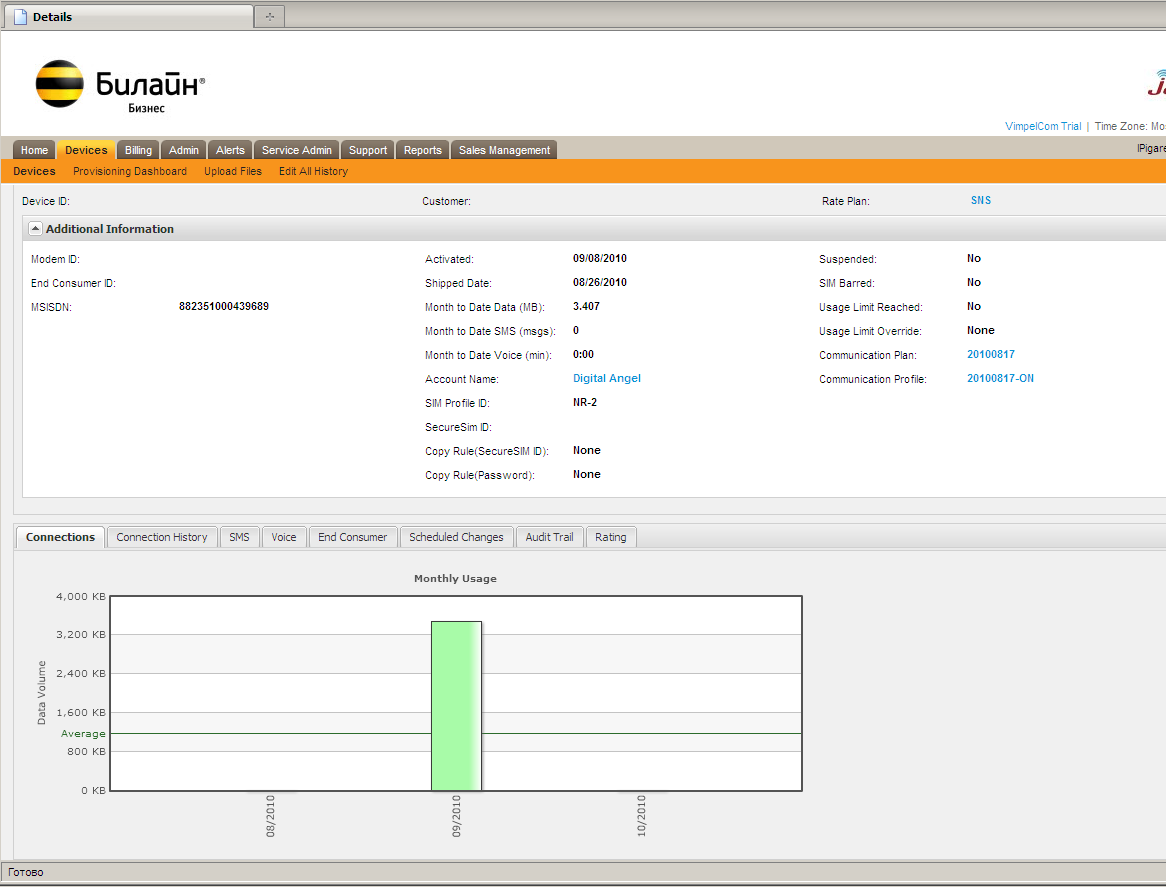 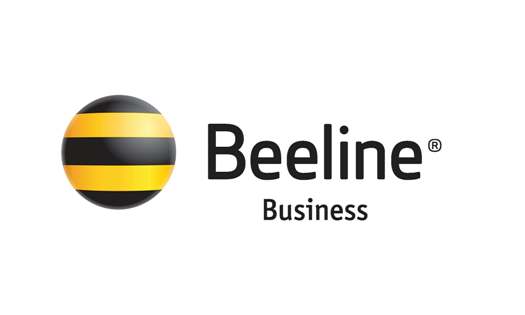 Центр управления М2М Система уведомлений
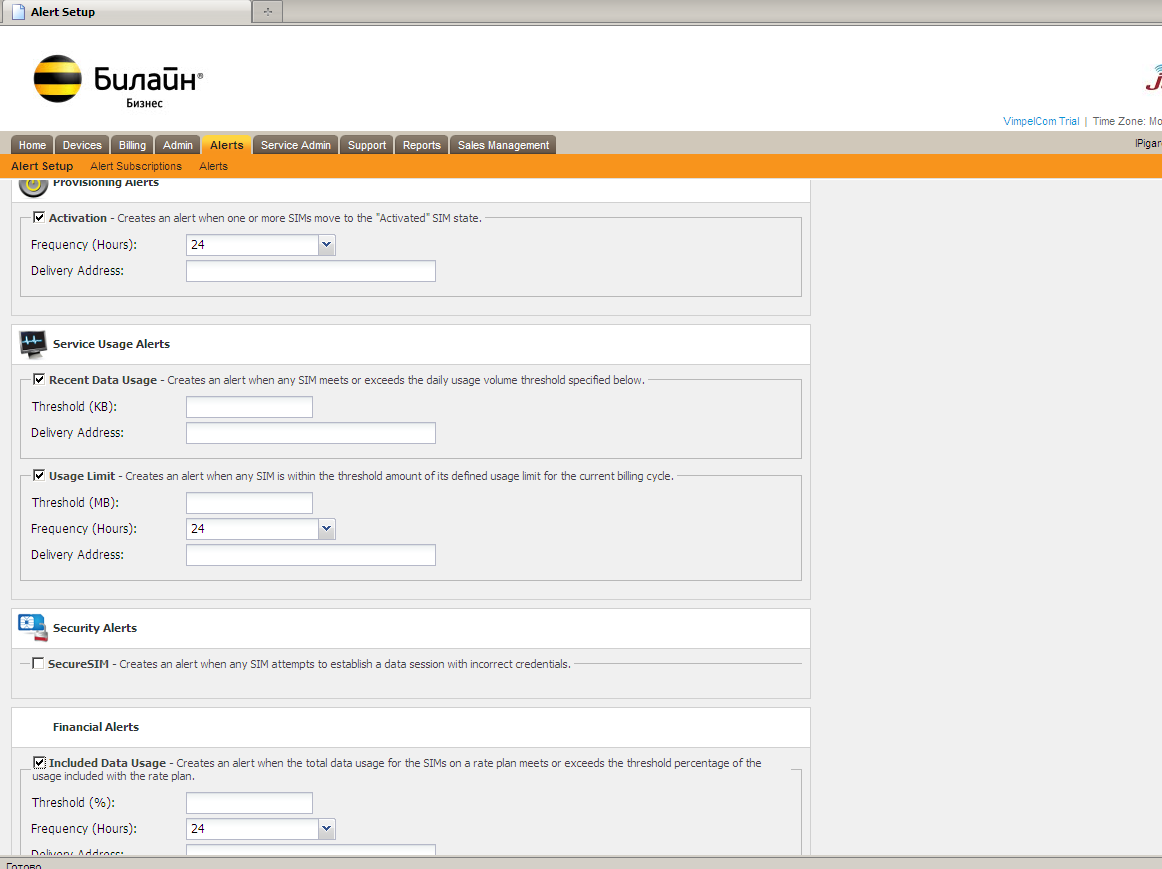 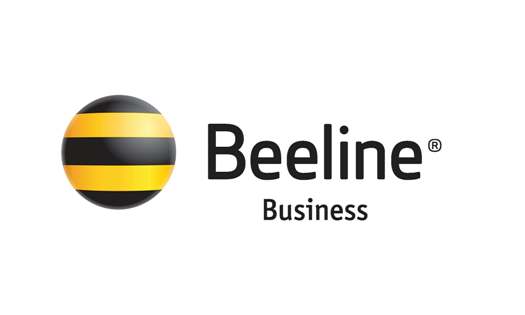 Центр управления М2М Настройка параметров доступа
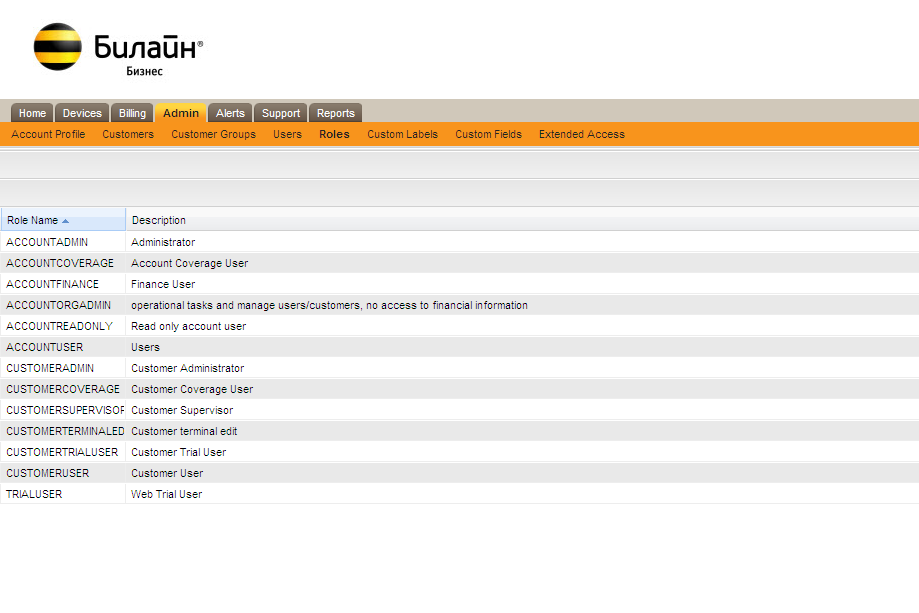 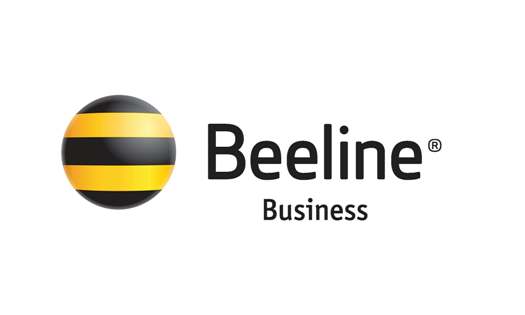 Центр управления М2М Администрирование и персональная 
система идентификации
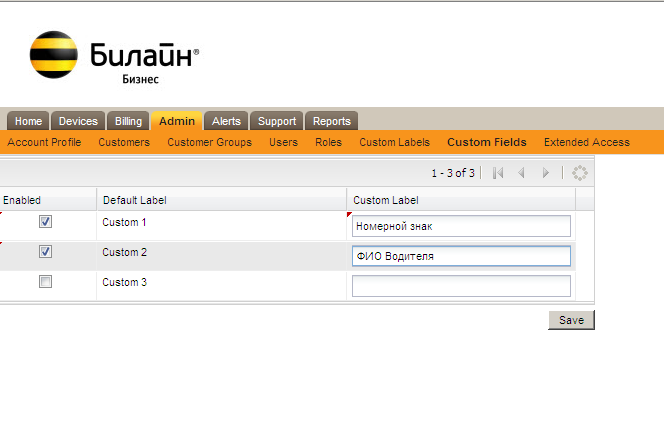 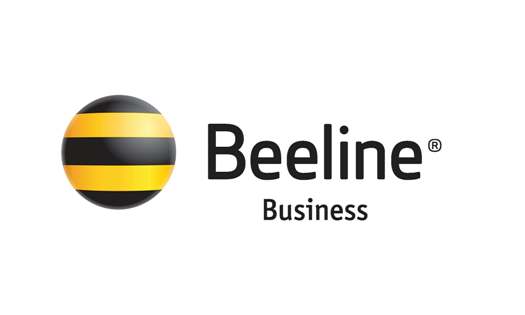 Центр управления М2М Интеграция с существующей IT инфраструктурой через API
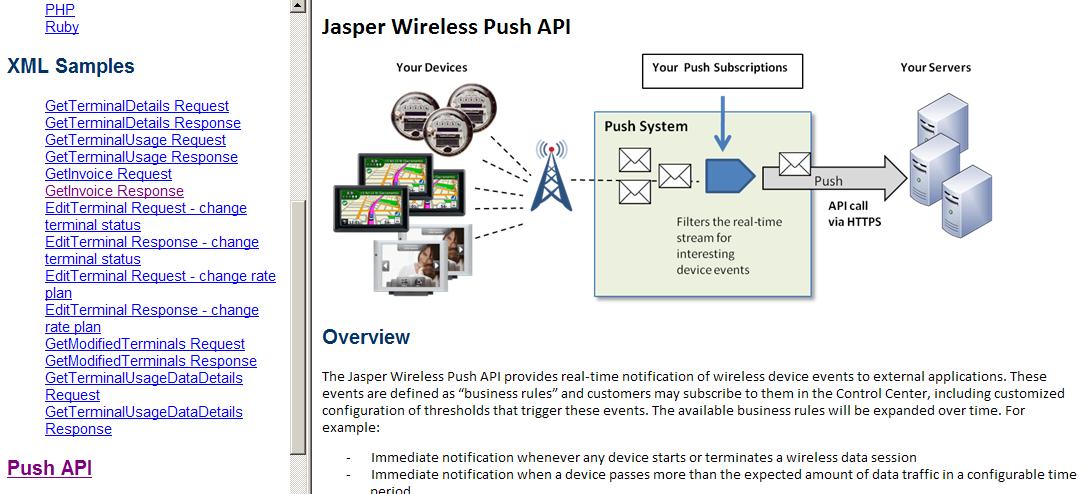